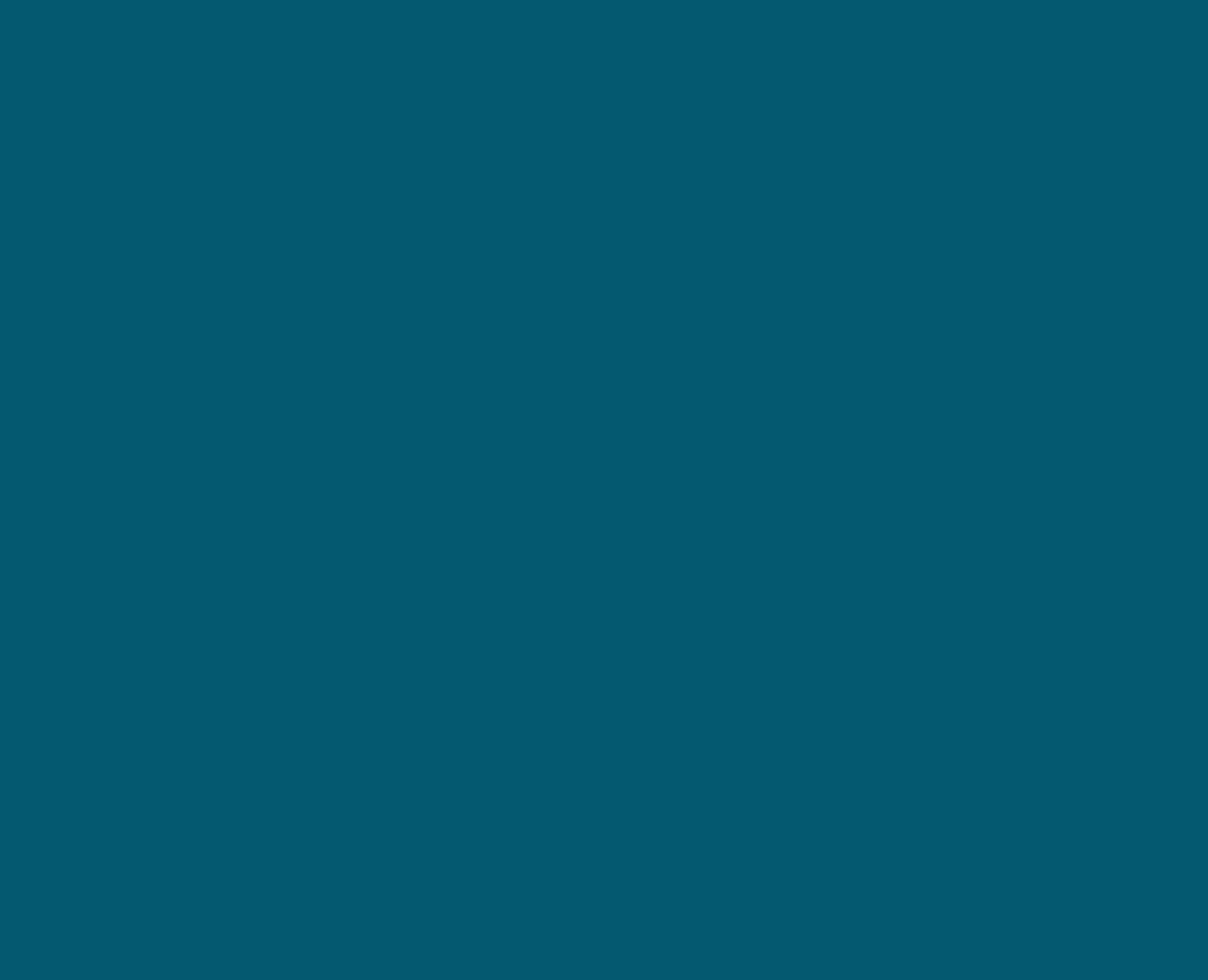 PPG Meeting
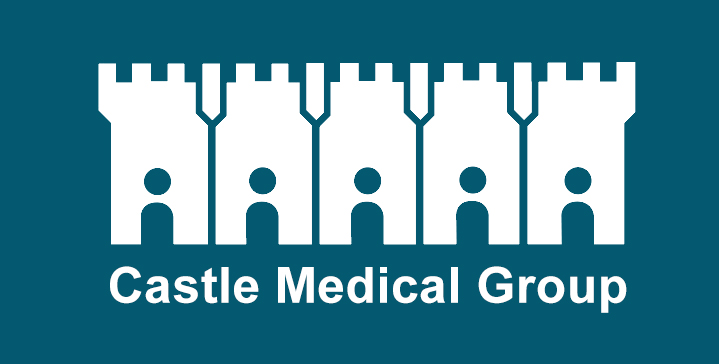 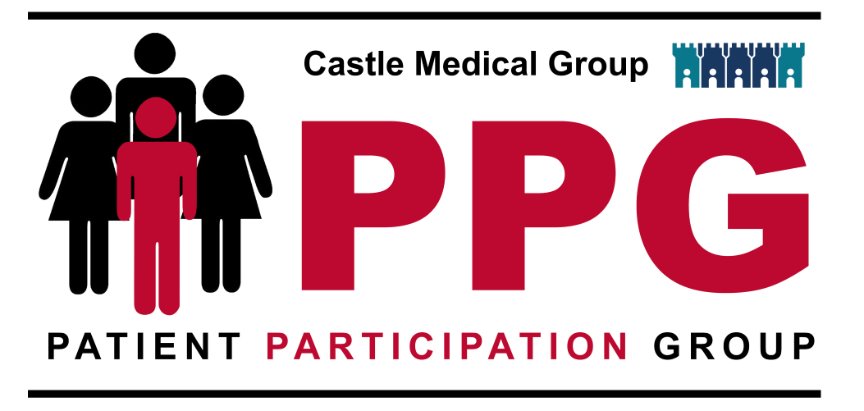 13th August 2024
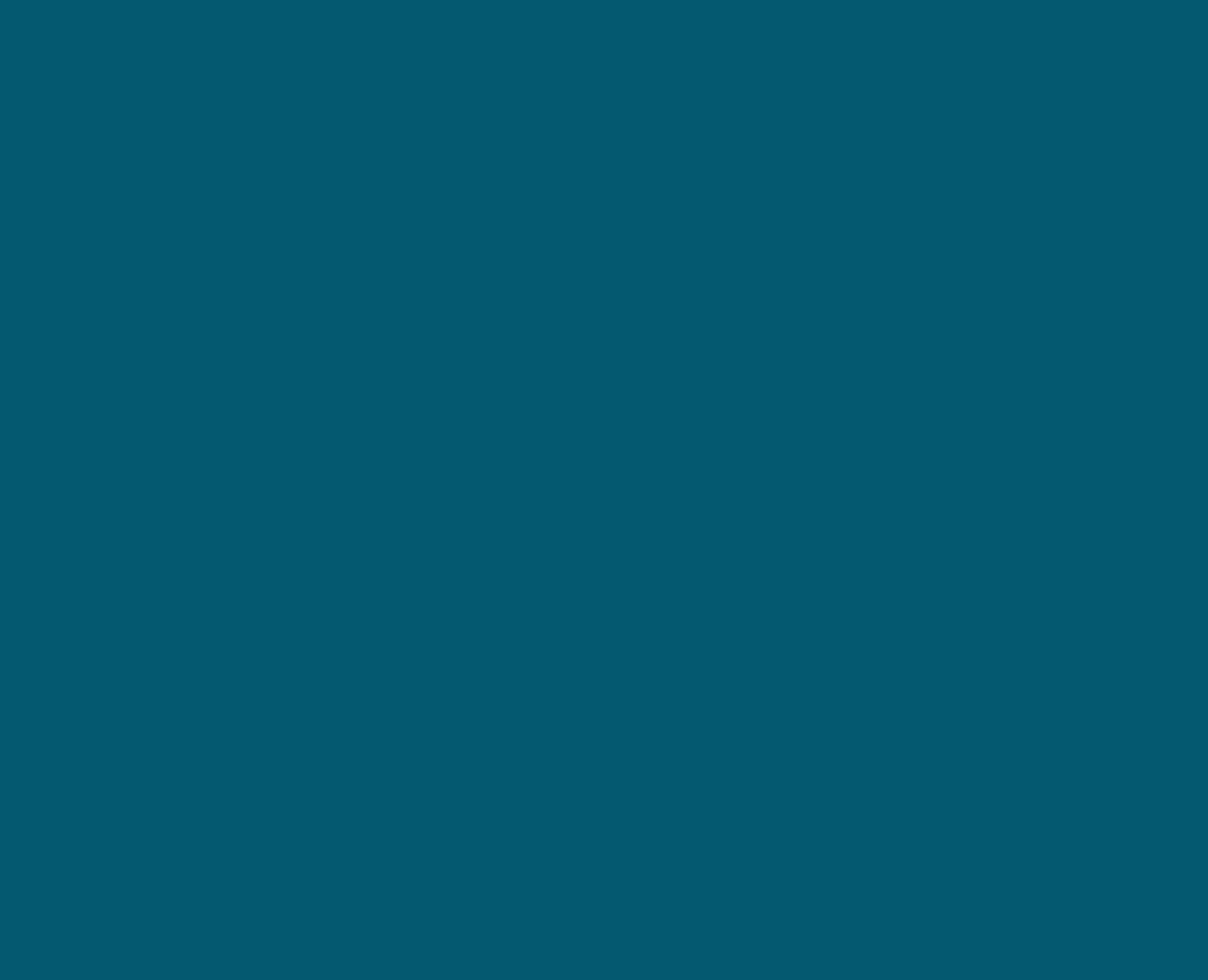 Staff Changes
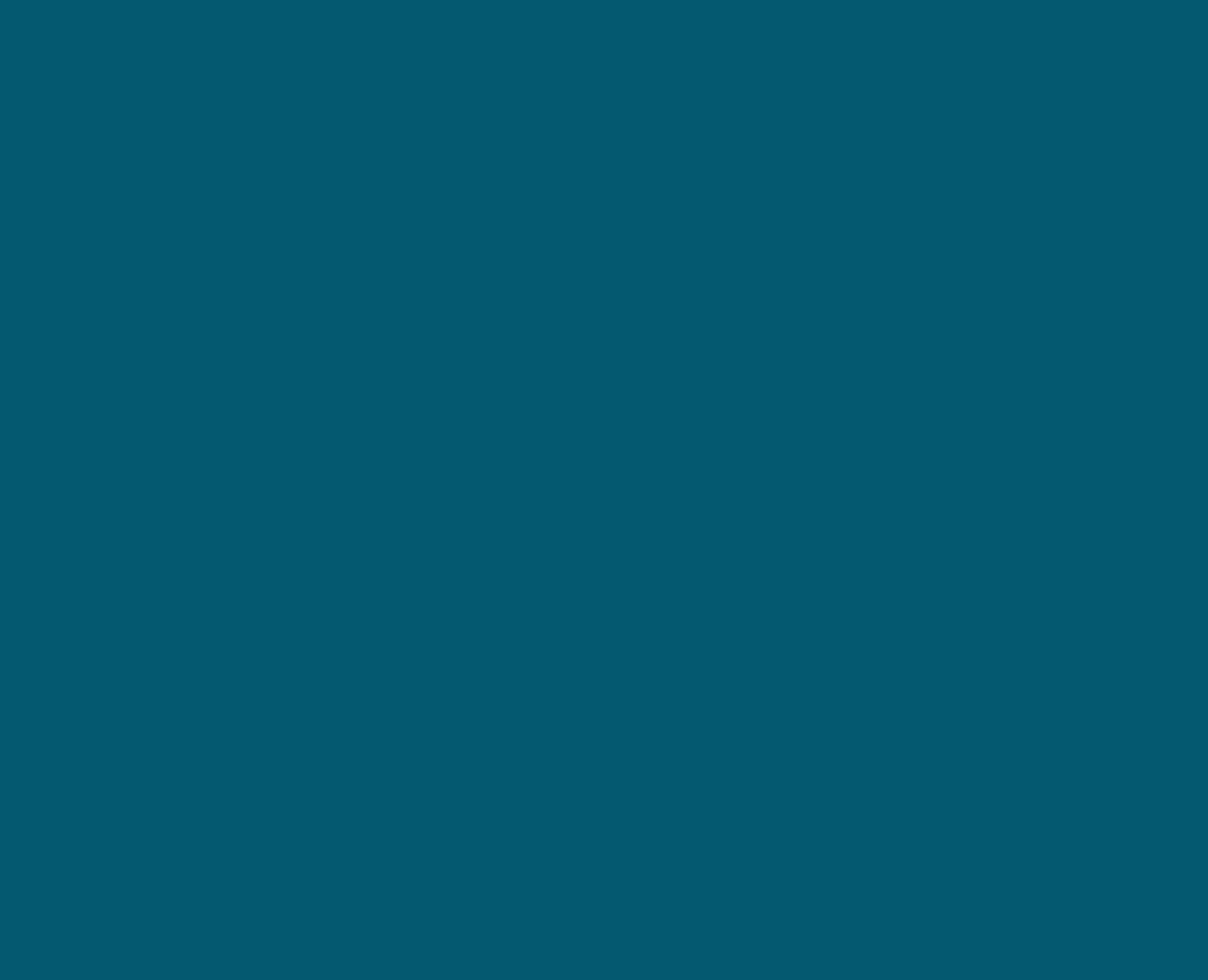 MH Pathways
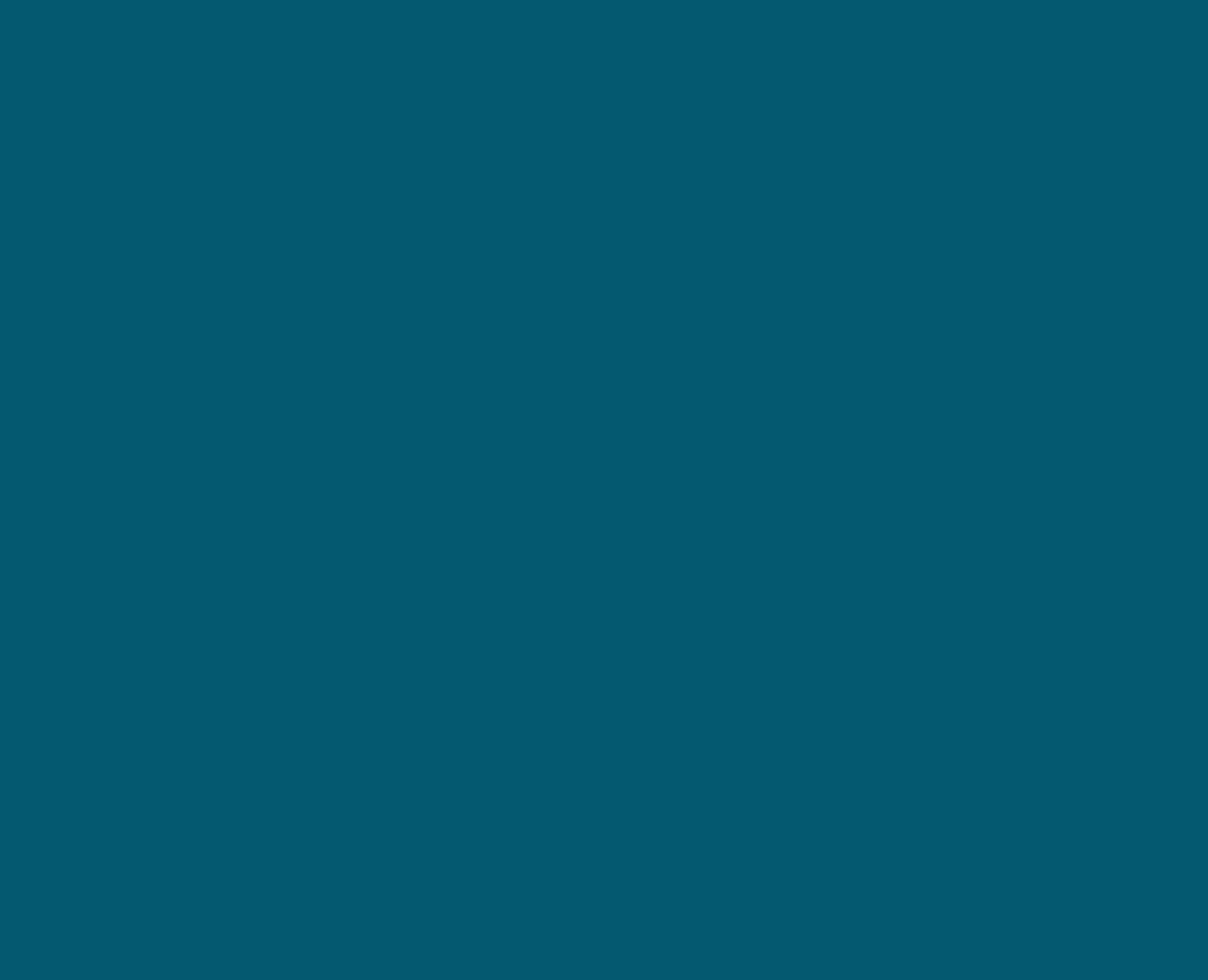 New PCN Services
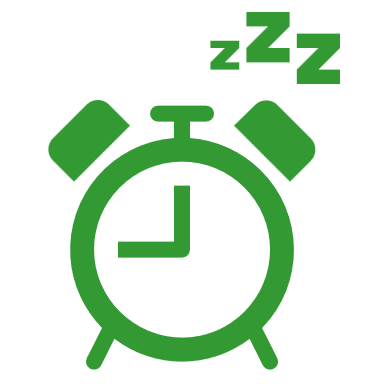 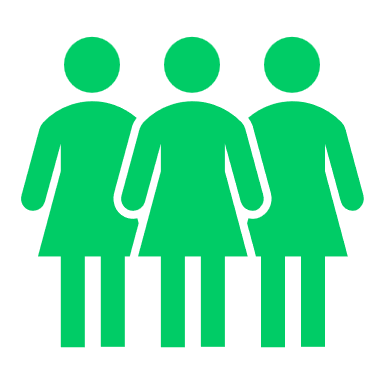 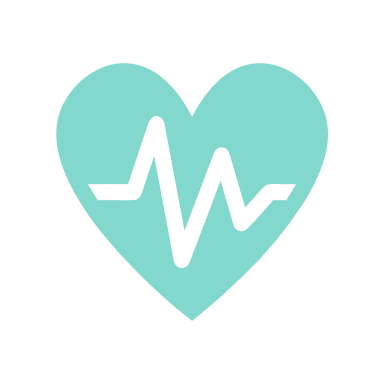 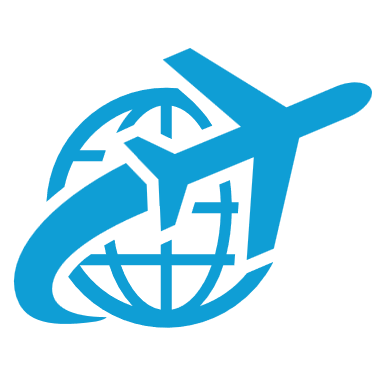 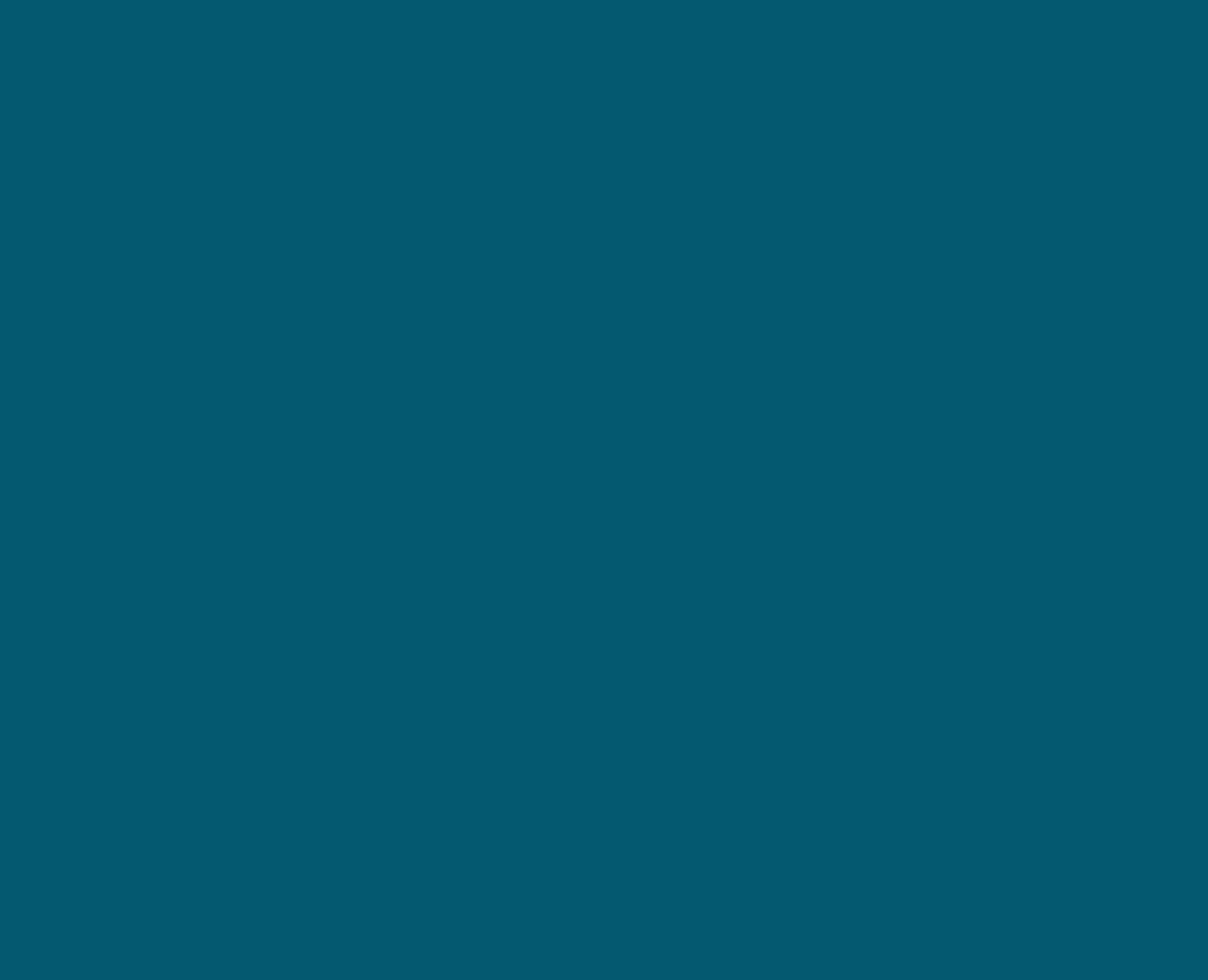 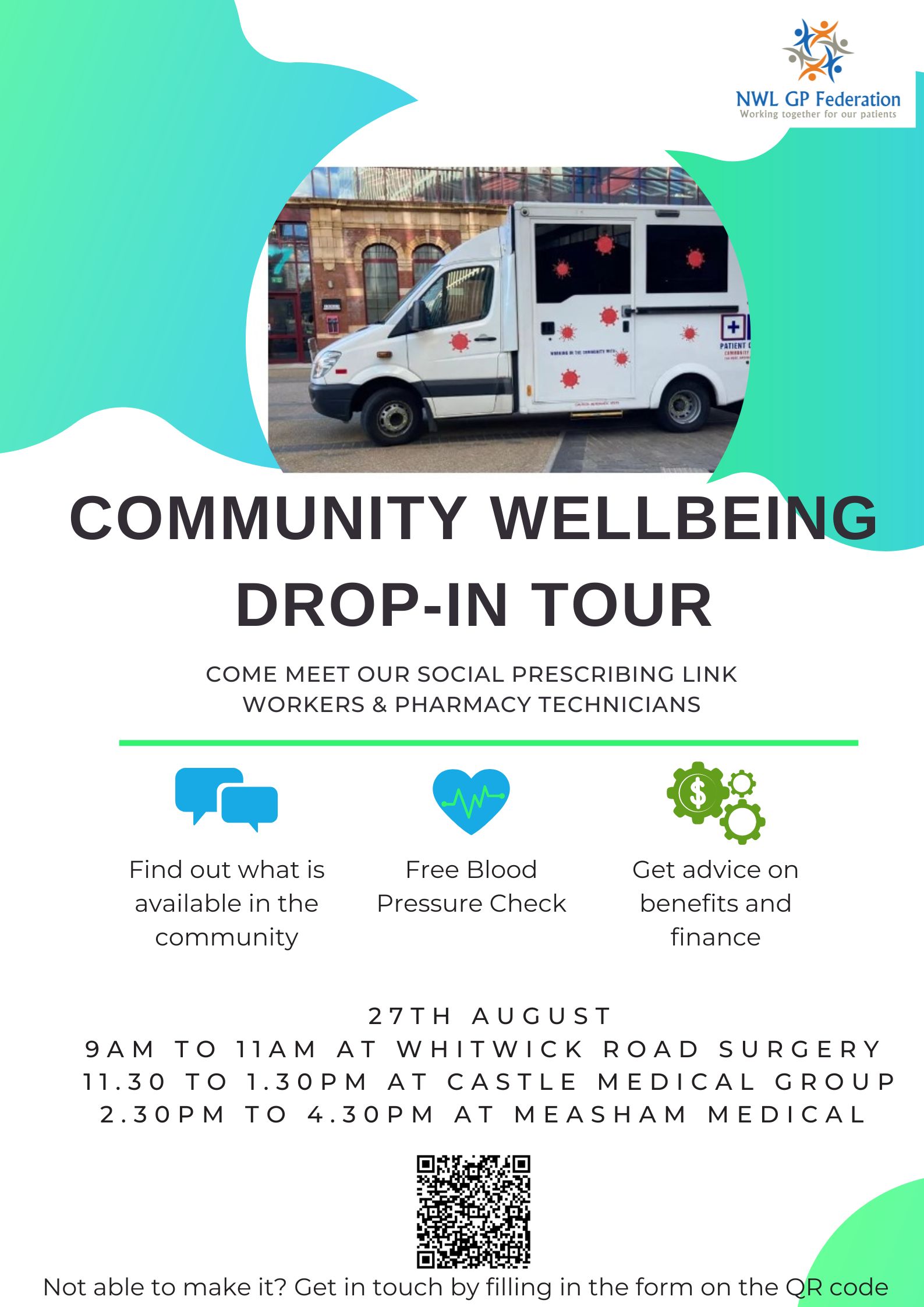 SPLW
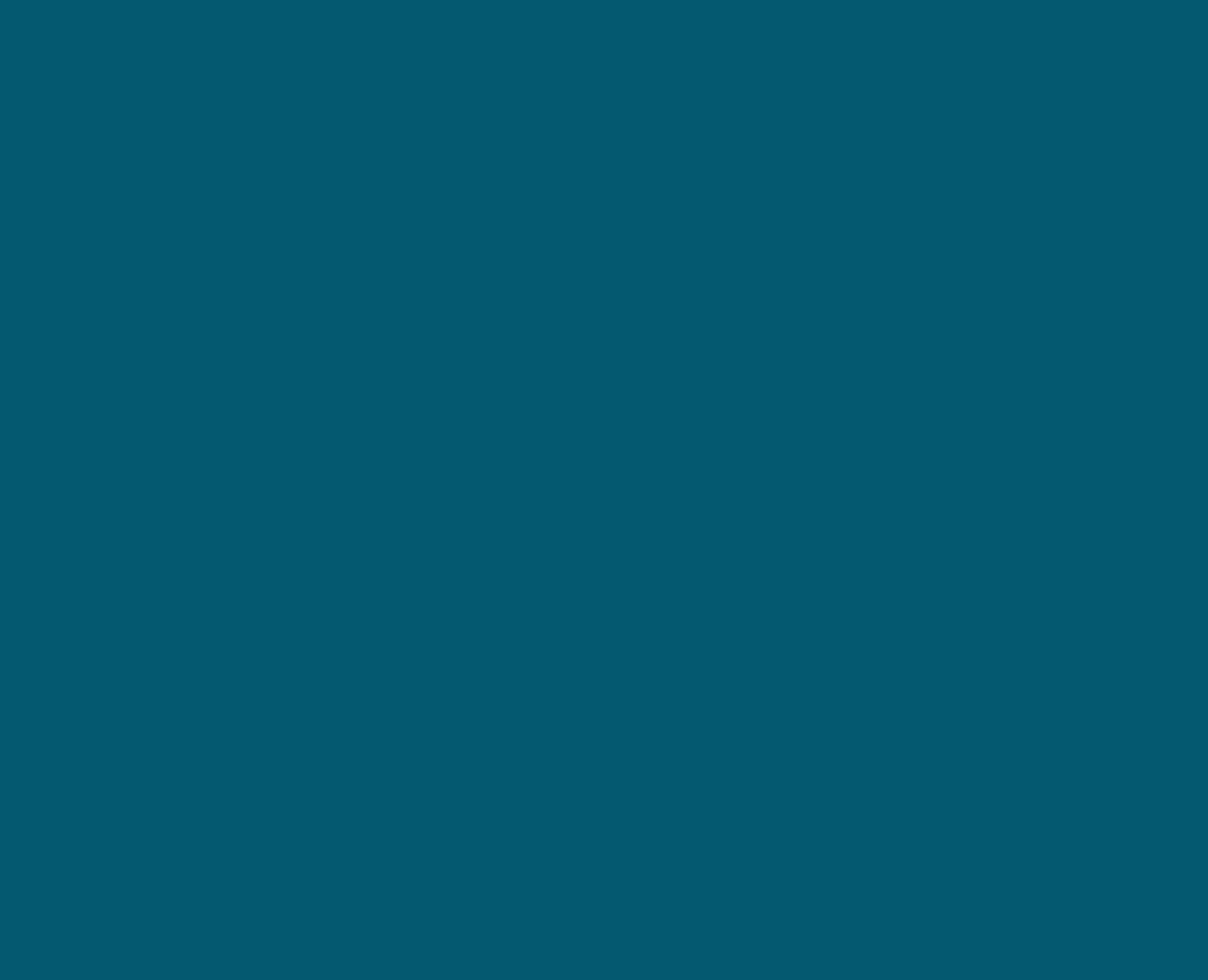 Collective Action
GP Collective Action Survey
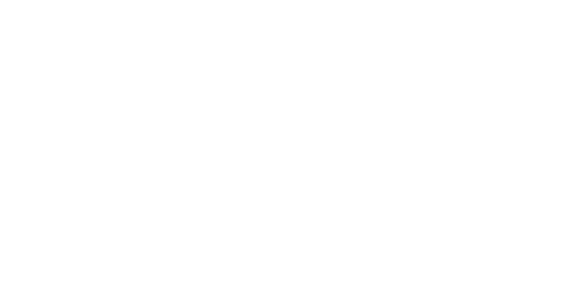 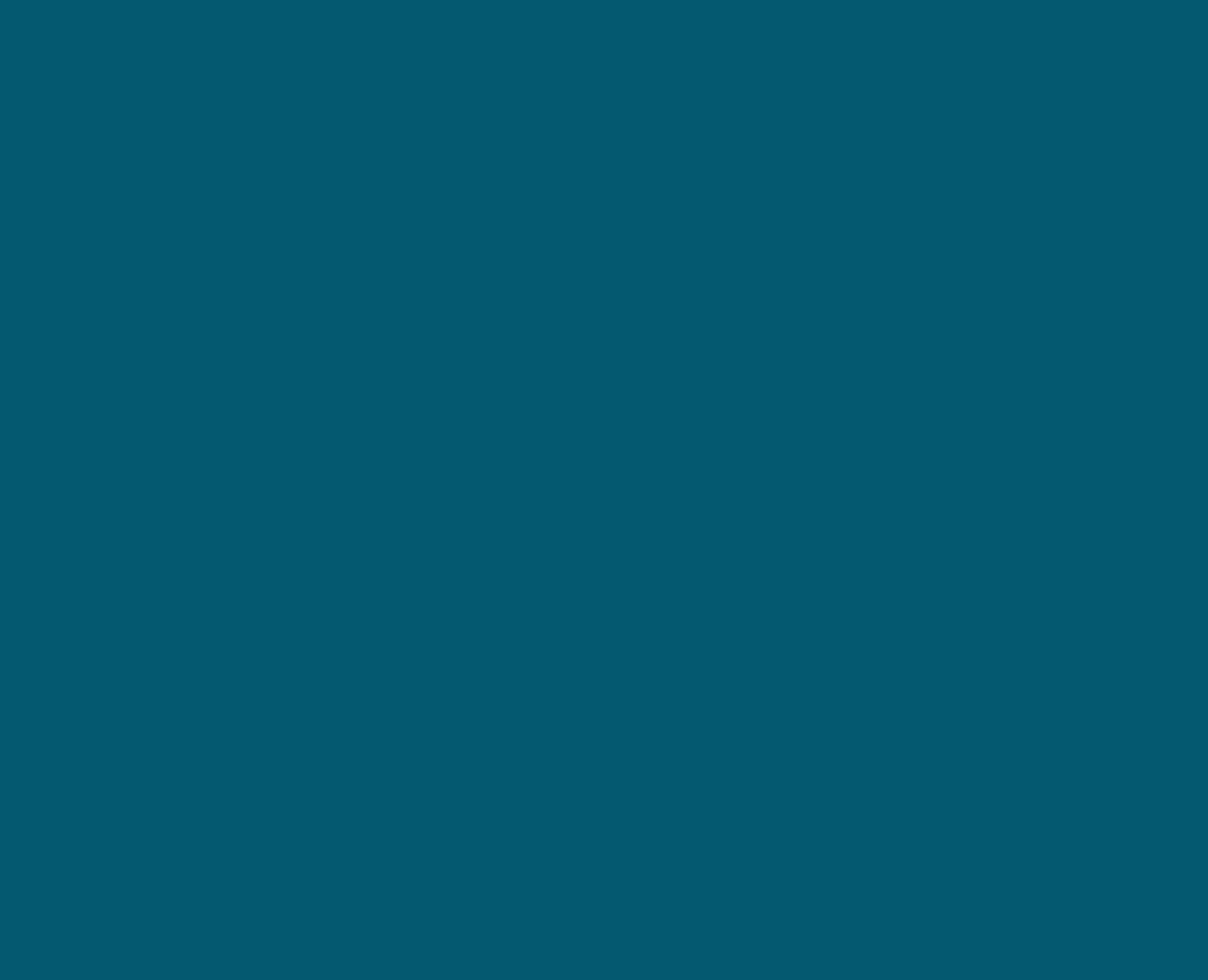 Government Announcements
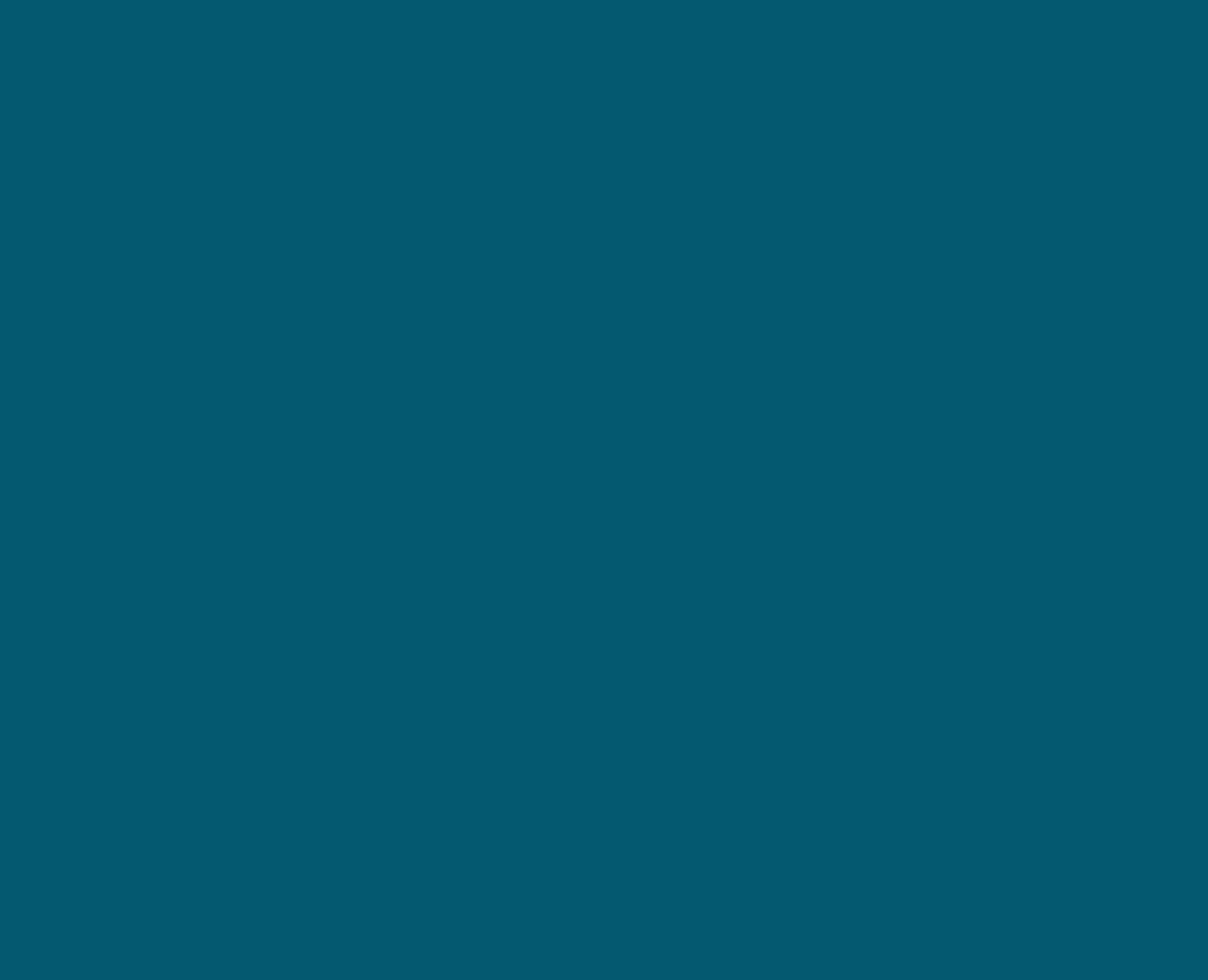 Phone System
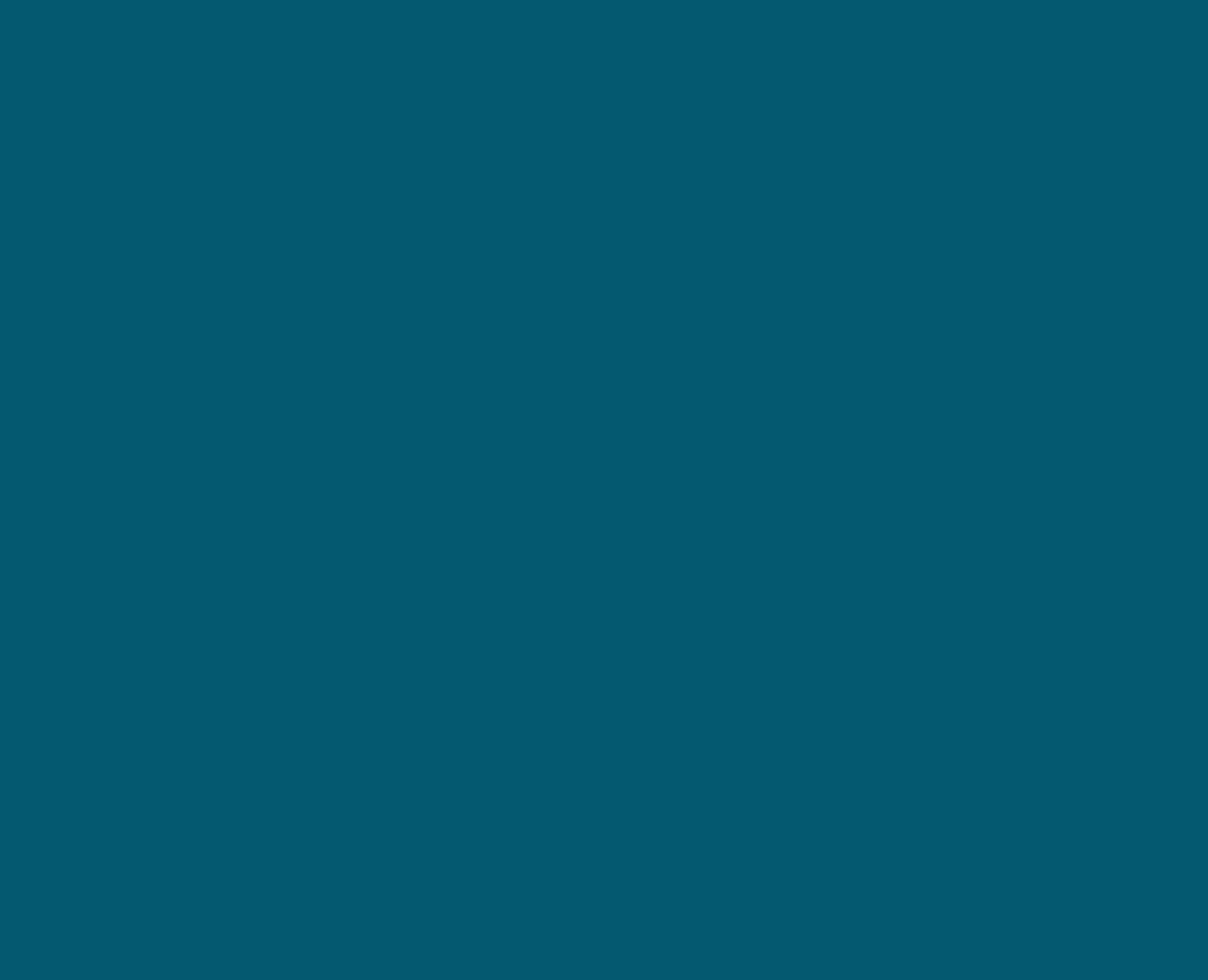 Dressing Process
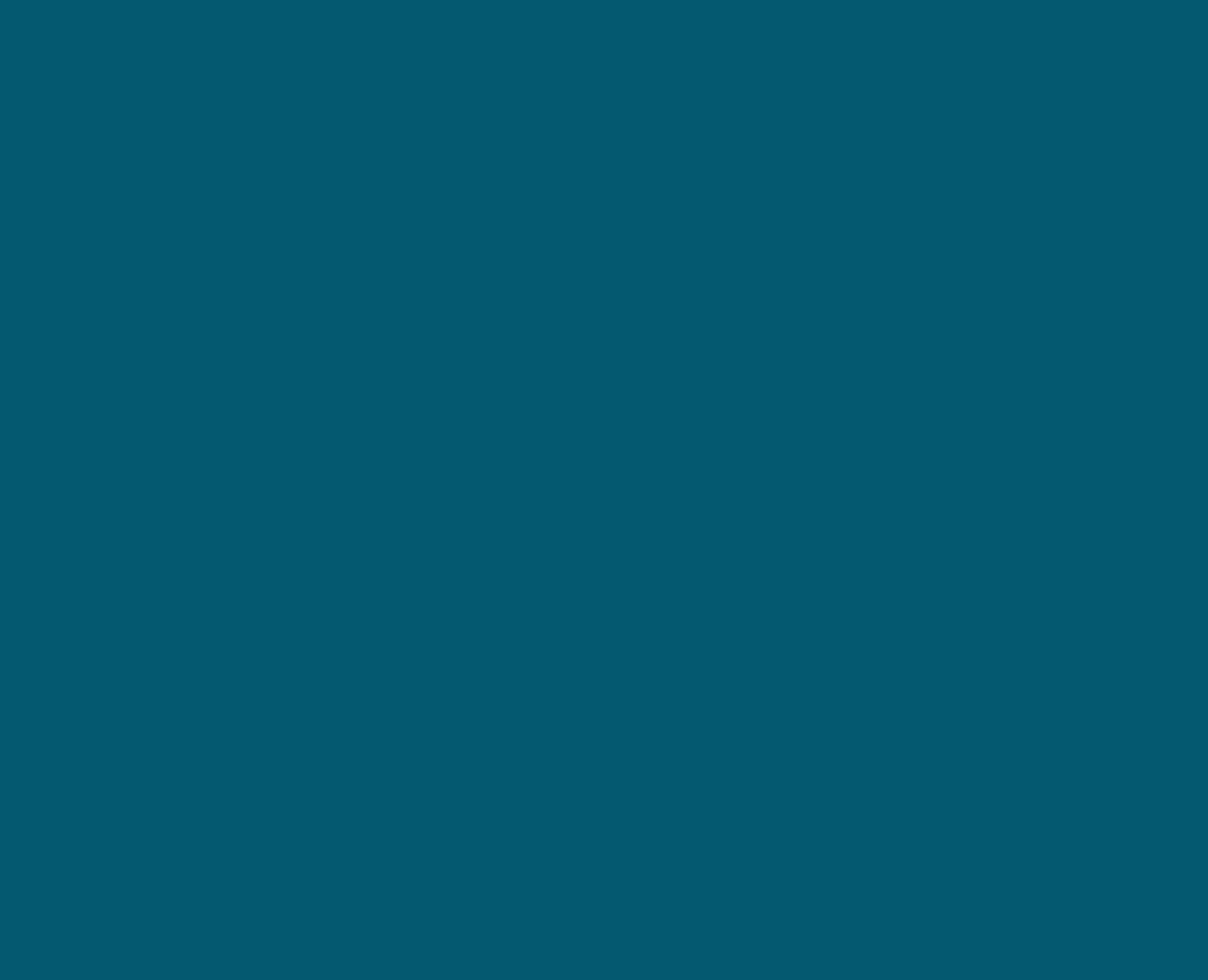 Vaccination Programmes
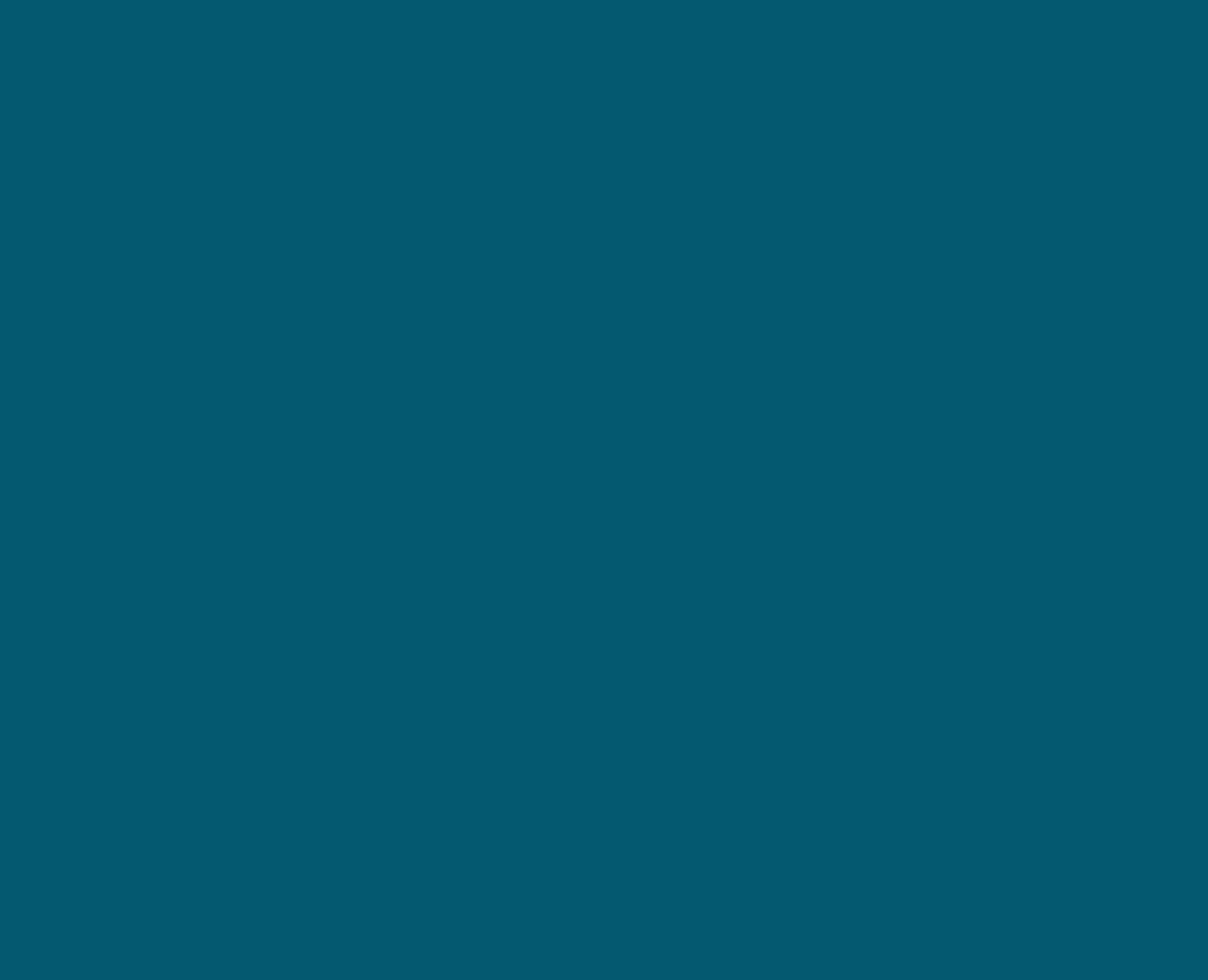 Patient Survey
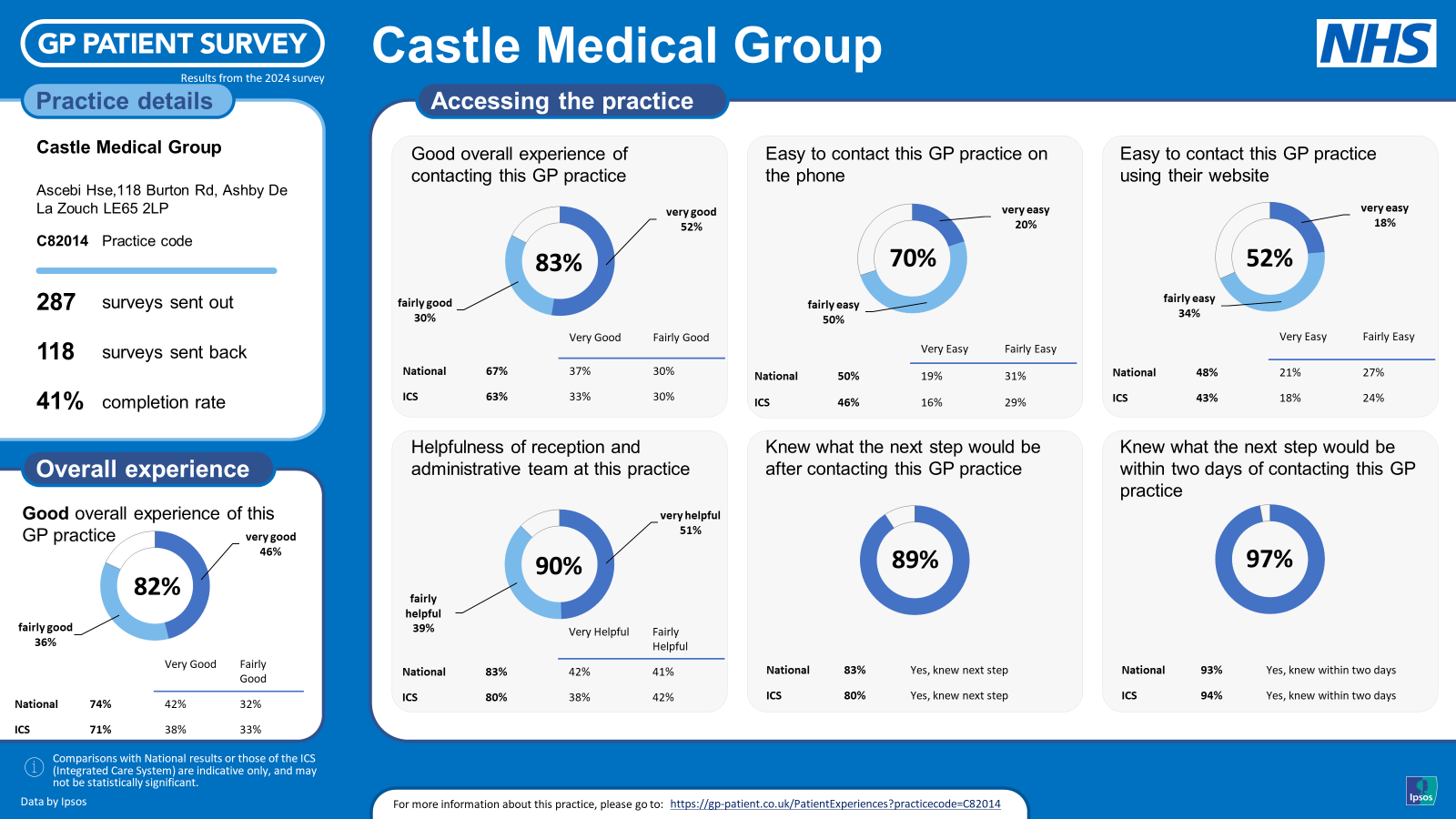 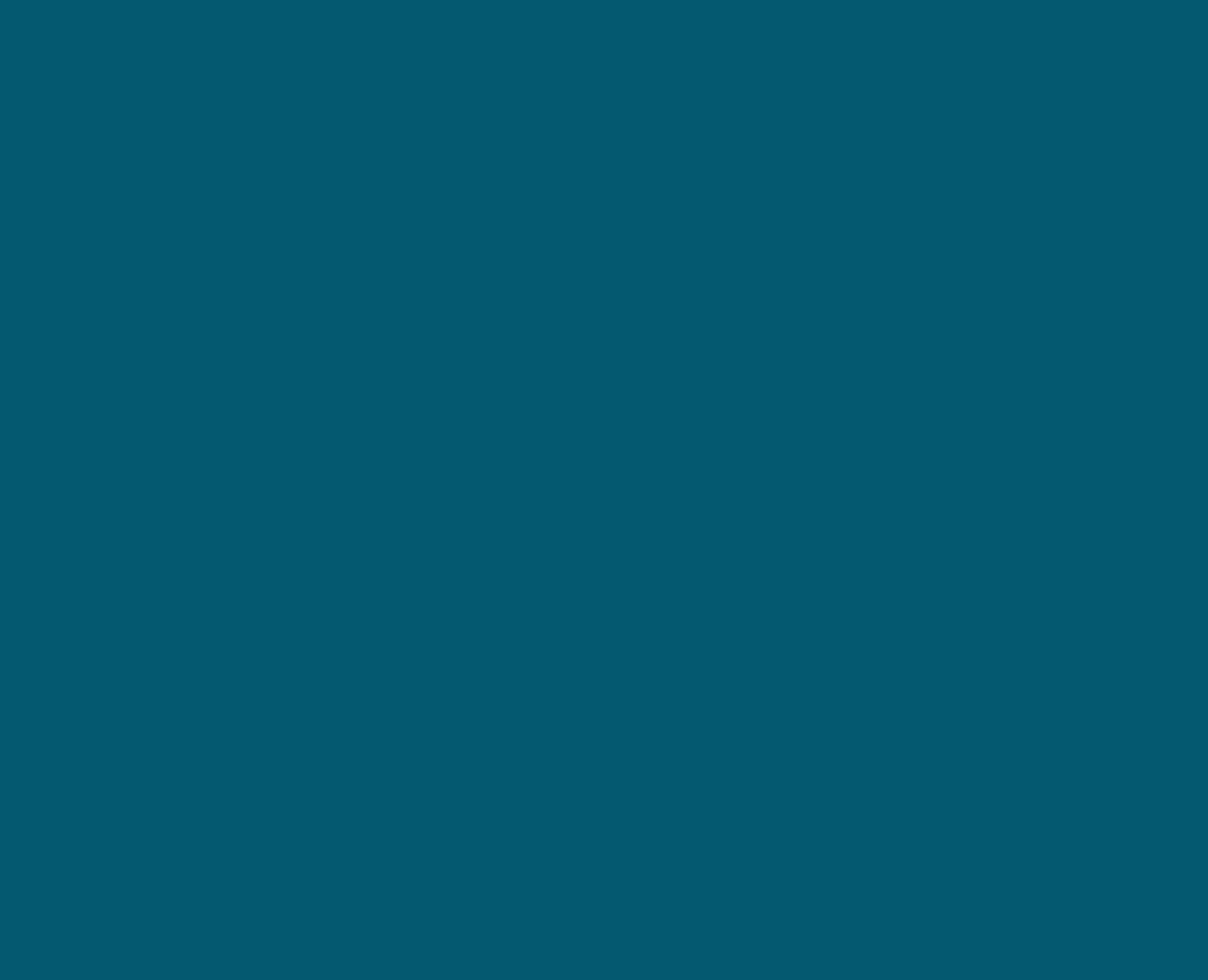 Patient Survey
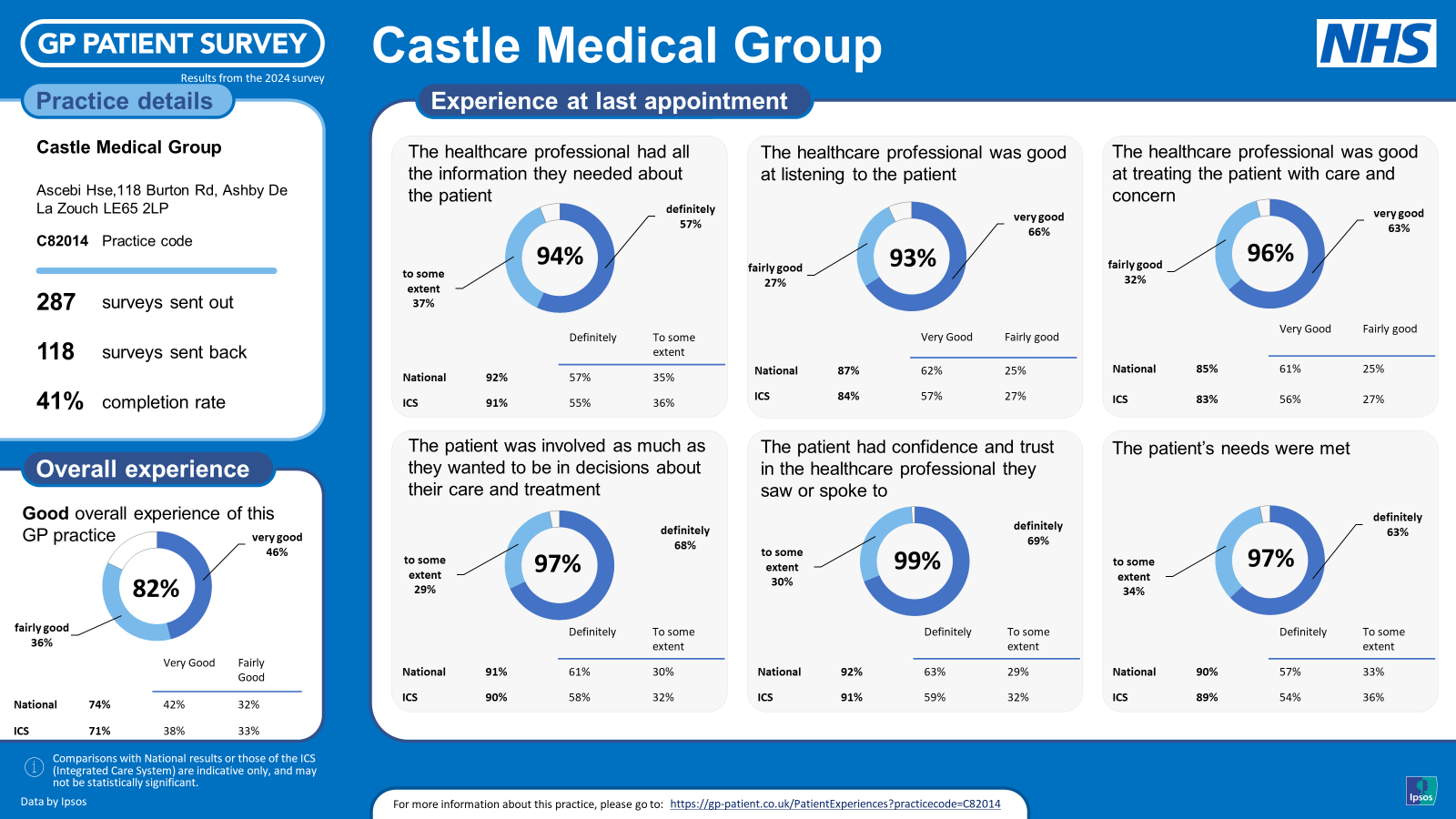 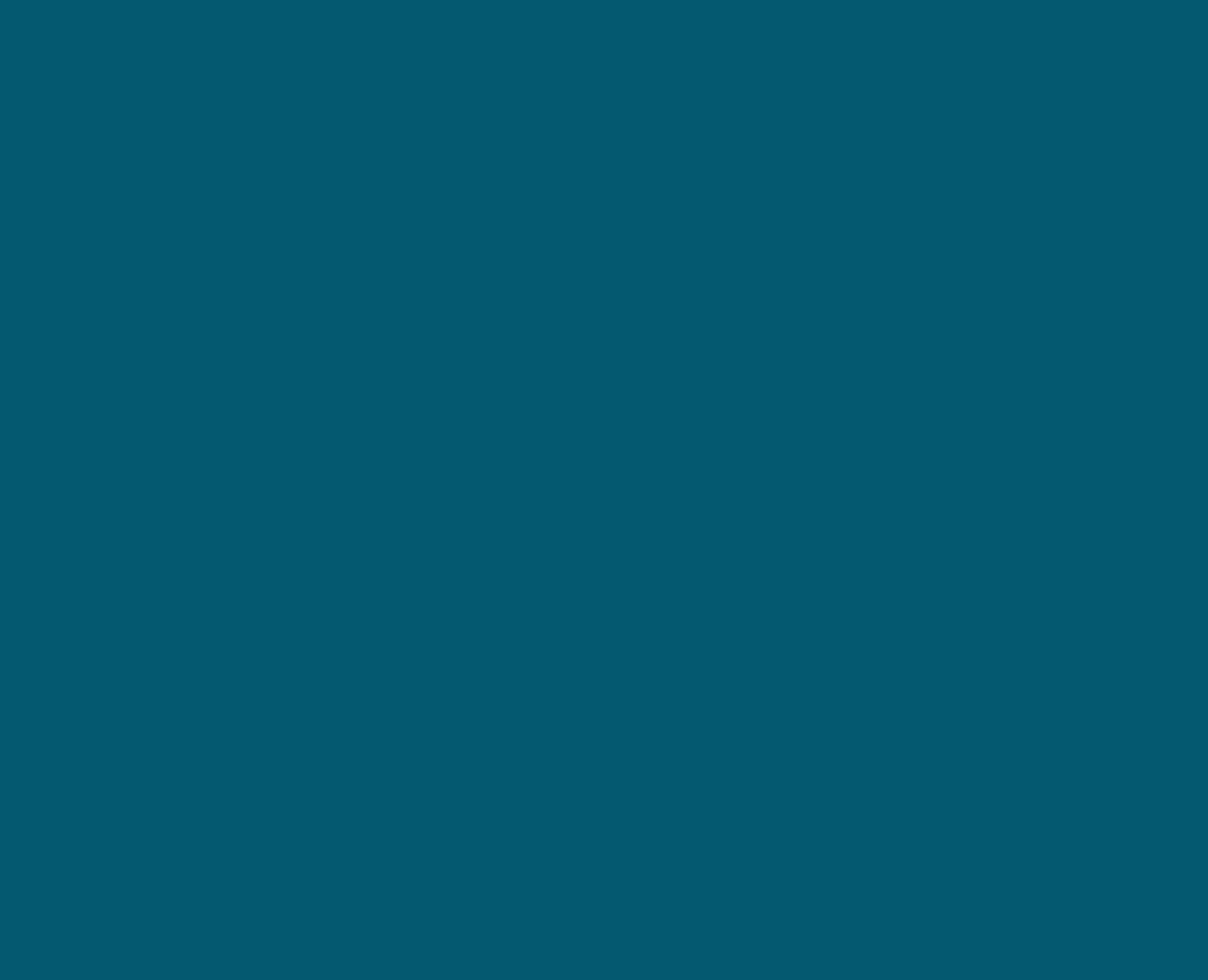 CQC – Overview of the changes
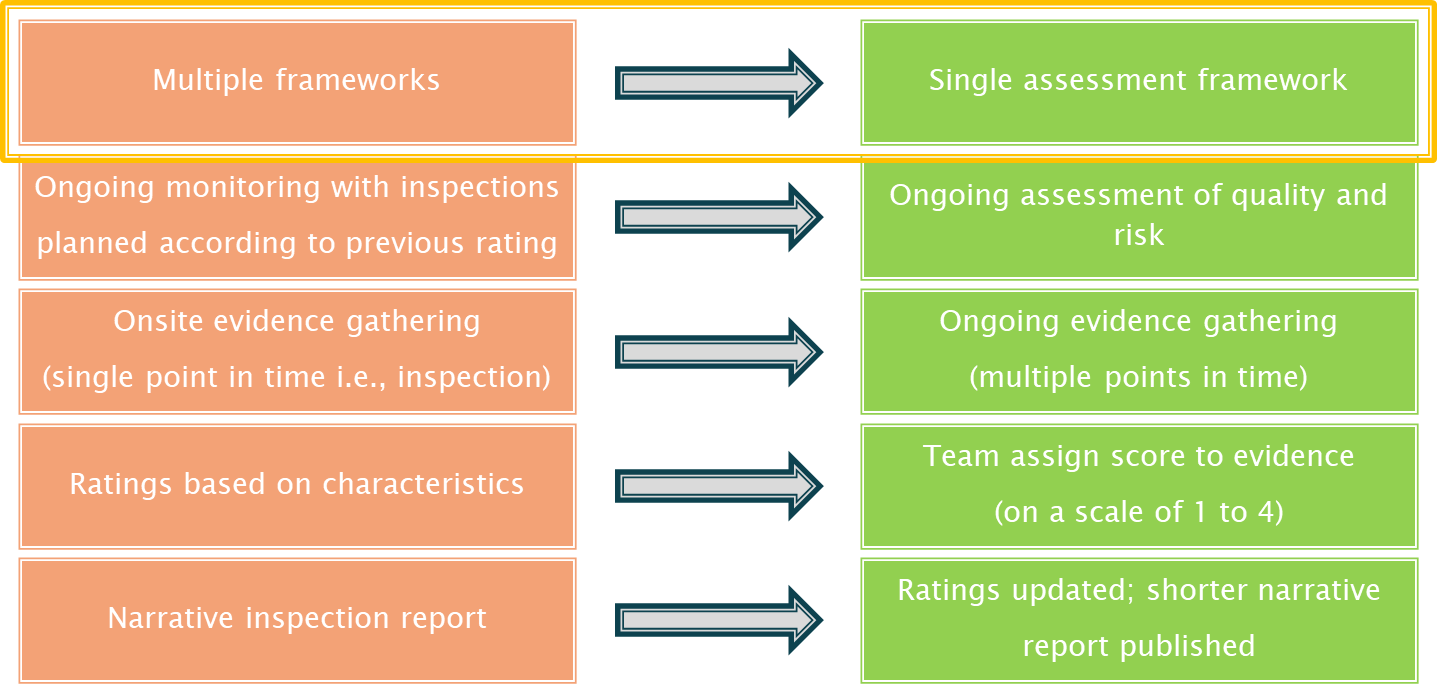 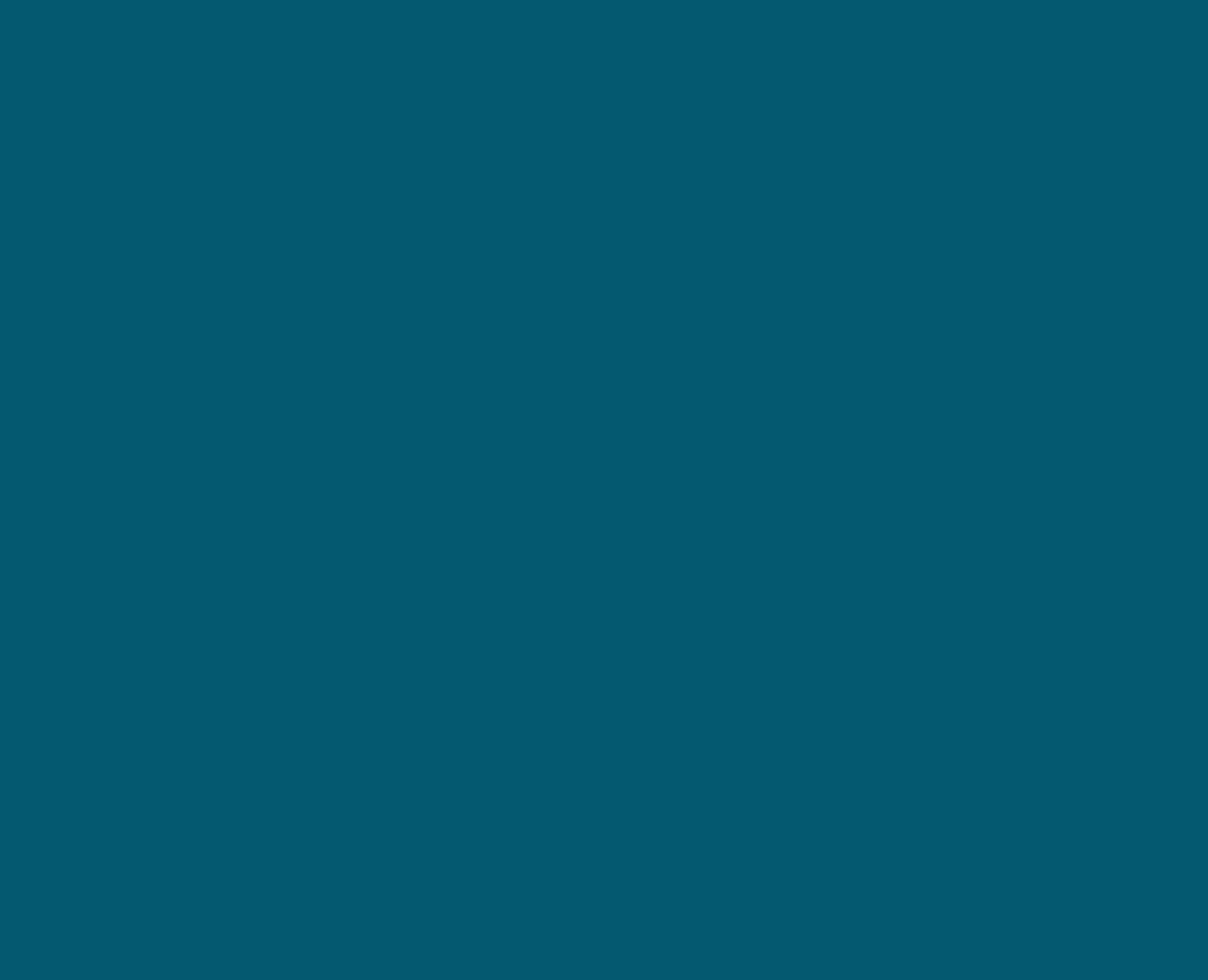 CQC – Single Assessment Framework Structure
Based on best practice
Replacing KLOEs
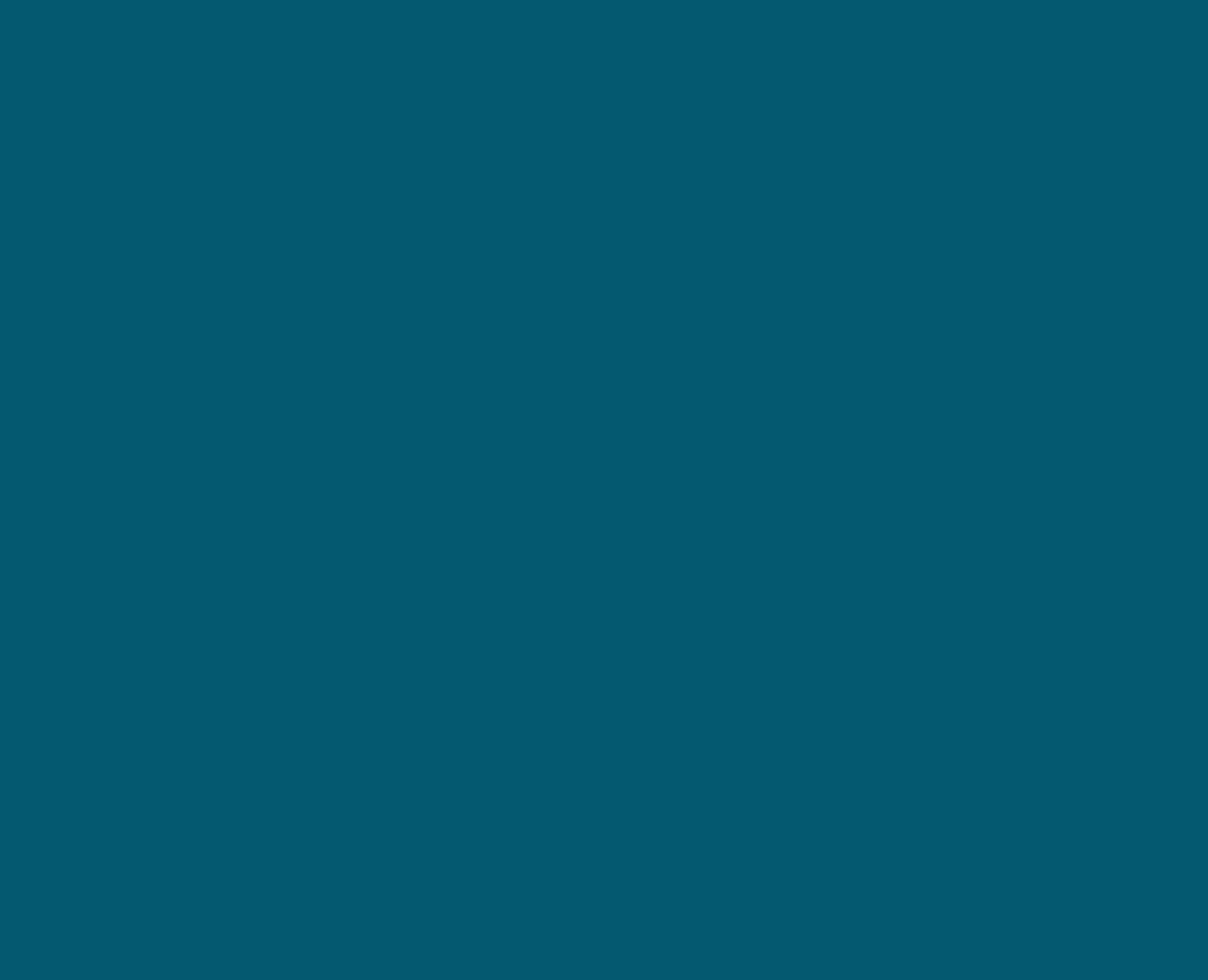 CQC – Ongoing Assessment of Quality and Risk
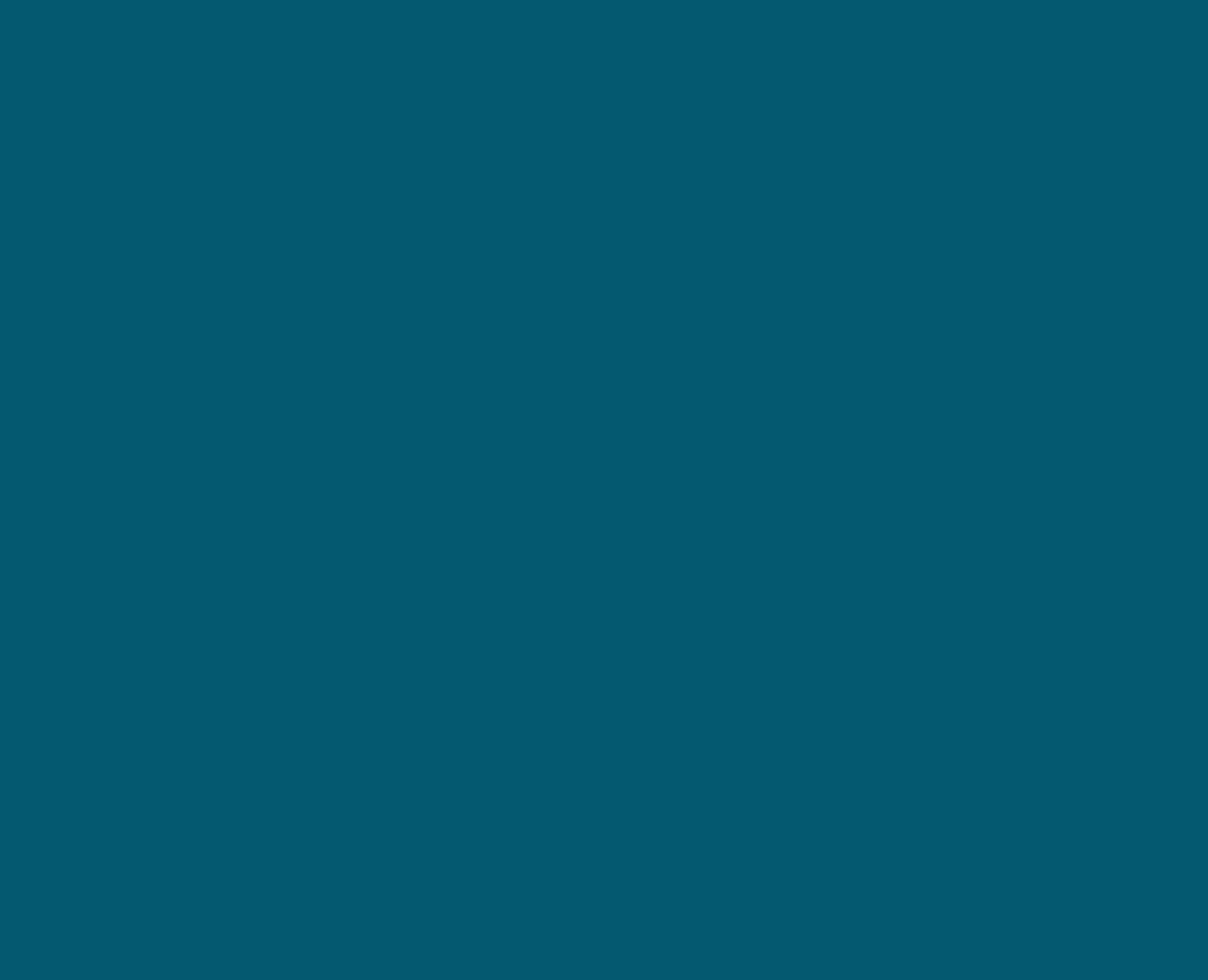 CQC – Ongoing Assessment of Quality and Risk
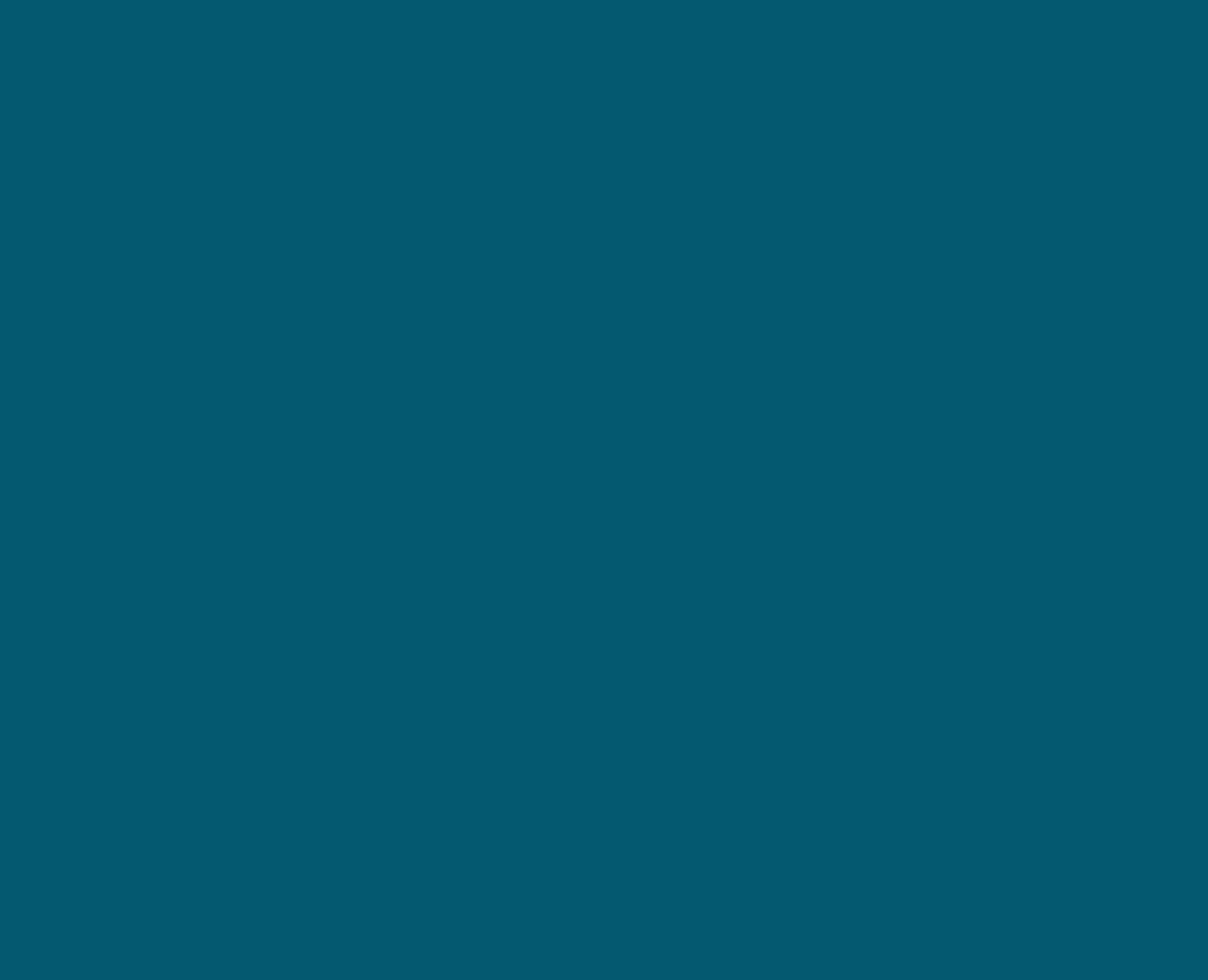 CQC – Ongoing Assessment of Quality and Risk
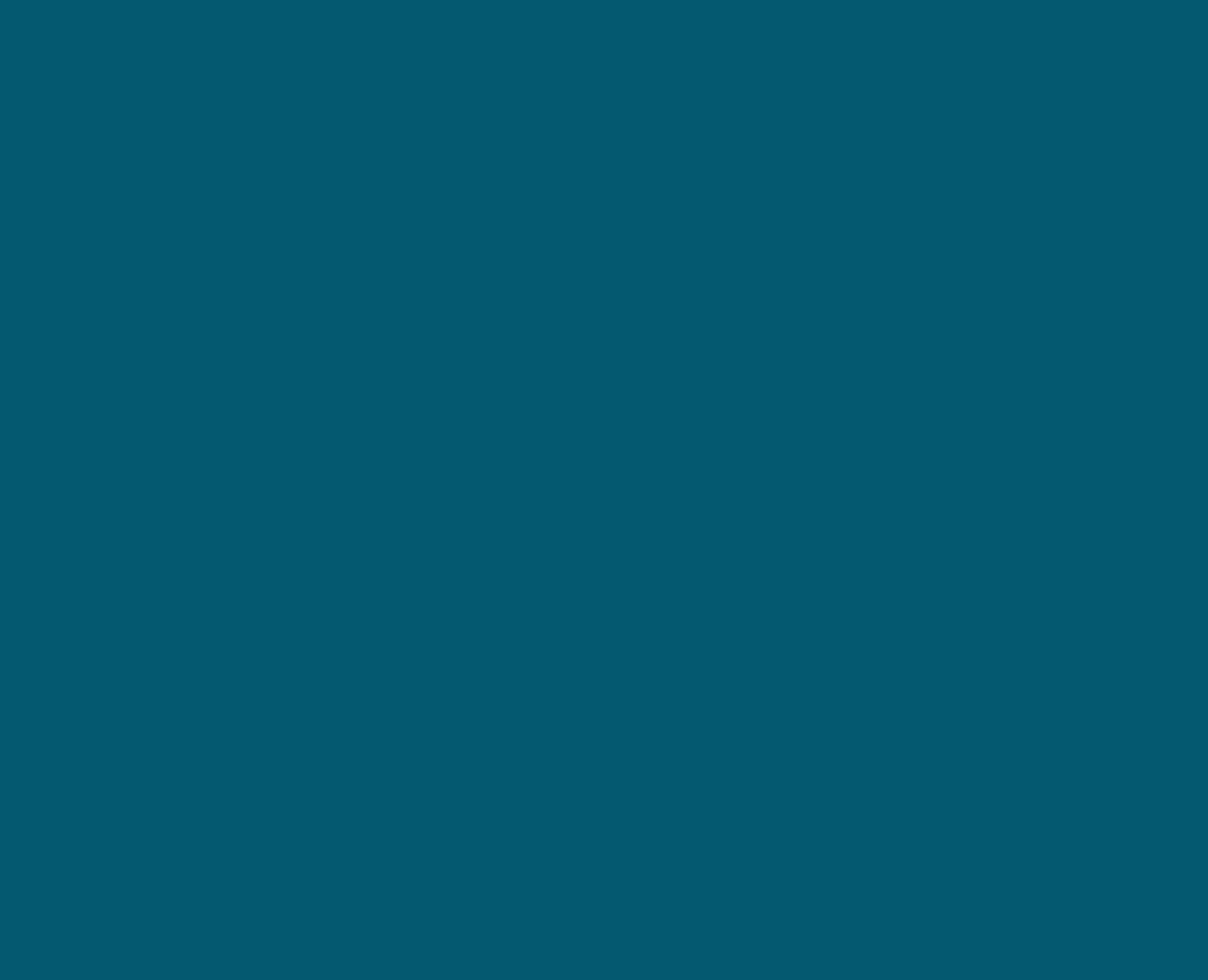 CQC – Ongoing Assessment of Quality and Risk
Quality Statement

We have a proactive and positive culture of safety based on openness and honesty, in which concerns about safety are listened to, safety events are investigated and reported thoroughly, and lessons are learned to continually identify and embed good practices.
Appropriate evidence for this quality statement


Submitting SAEs, complaints, e-Learning
Providing significant events and complaints log – clear evidence of learning and changes which are discussed at meetings, etc.
Risk assessments
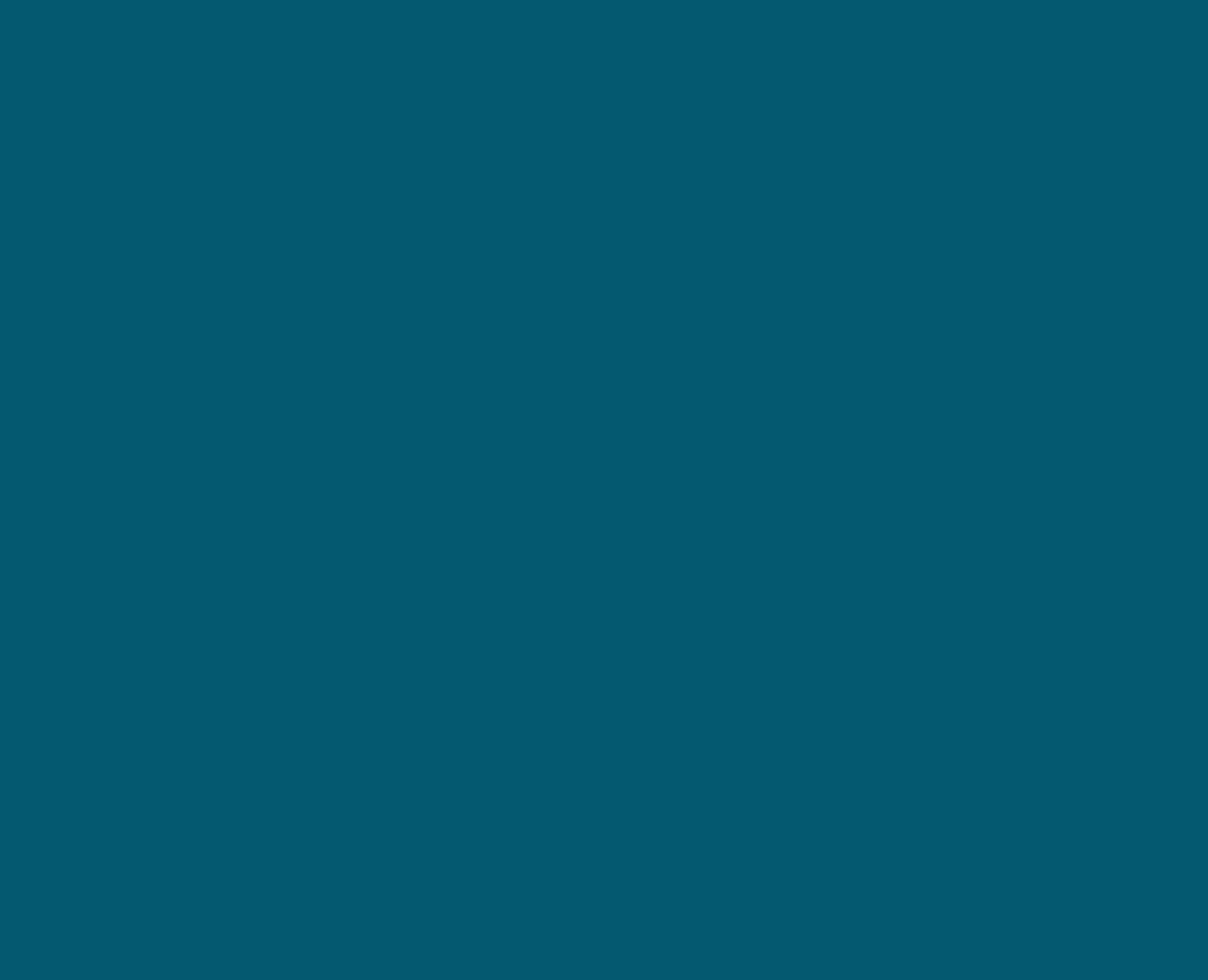 CQC – Ratings and Scoring
4 Evidence shows an exceptional standard of care


3 Evidence shows a good standard of care


2 Evidence shows shortfalls in the standard of care




1 Evidence shows a significant shortfall in the standard of care
Outstanding



Good



Requires improvement


Inadequate
CQC will apply a score to each evidence category, combining the quality statement scores to give an aggregate rating.
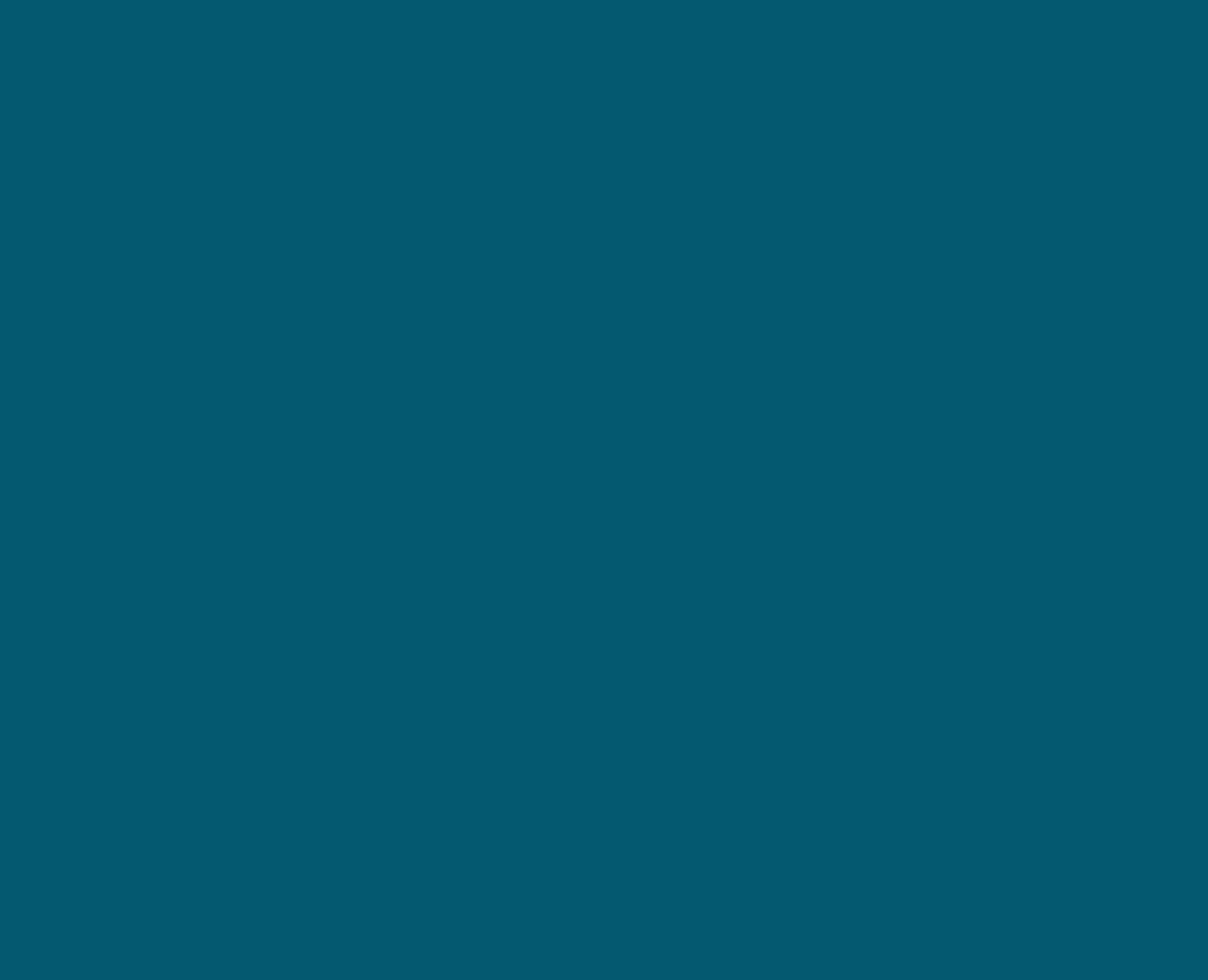 CQC – Determining a Rating
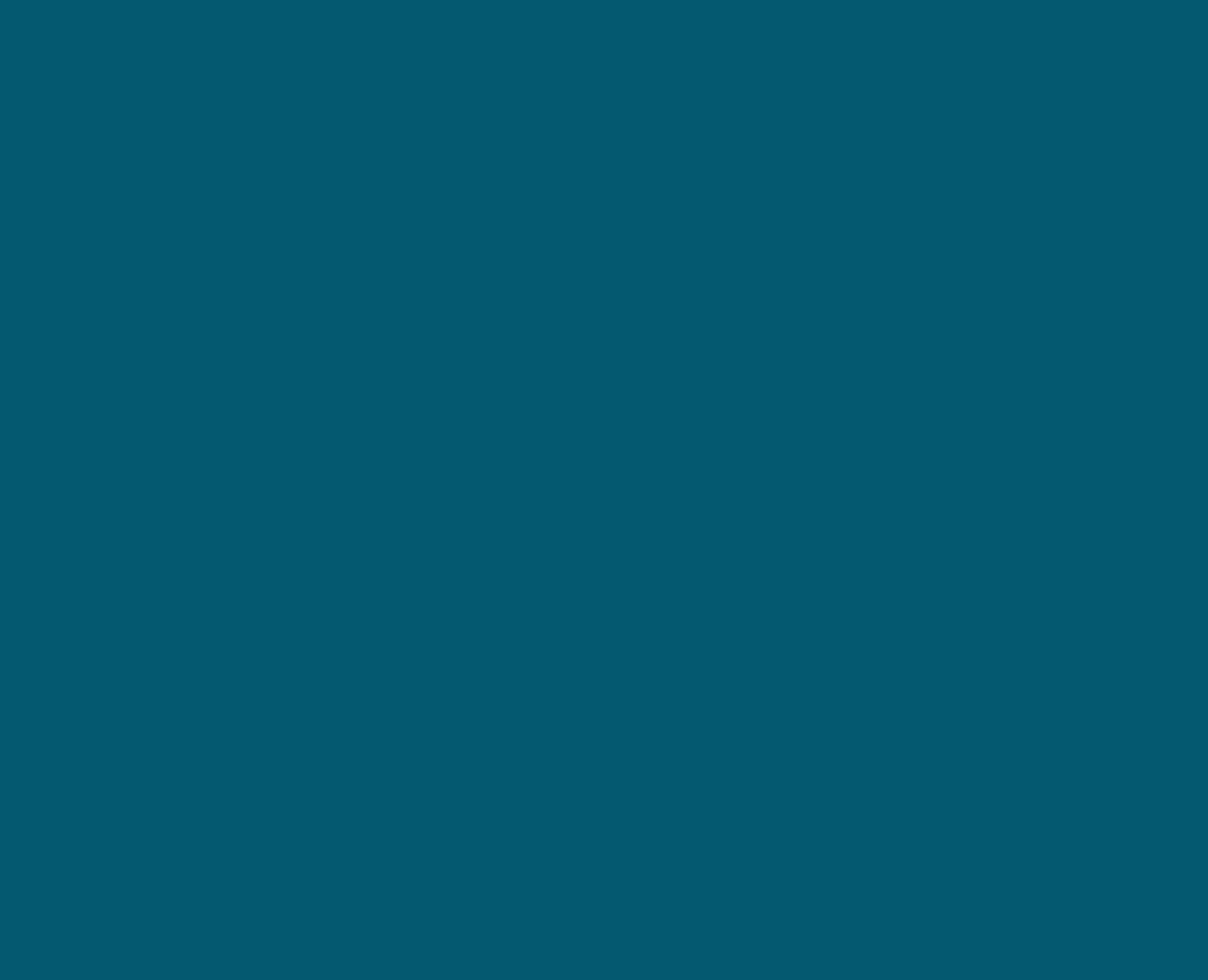 CQC – Determining a Rating
69%
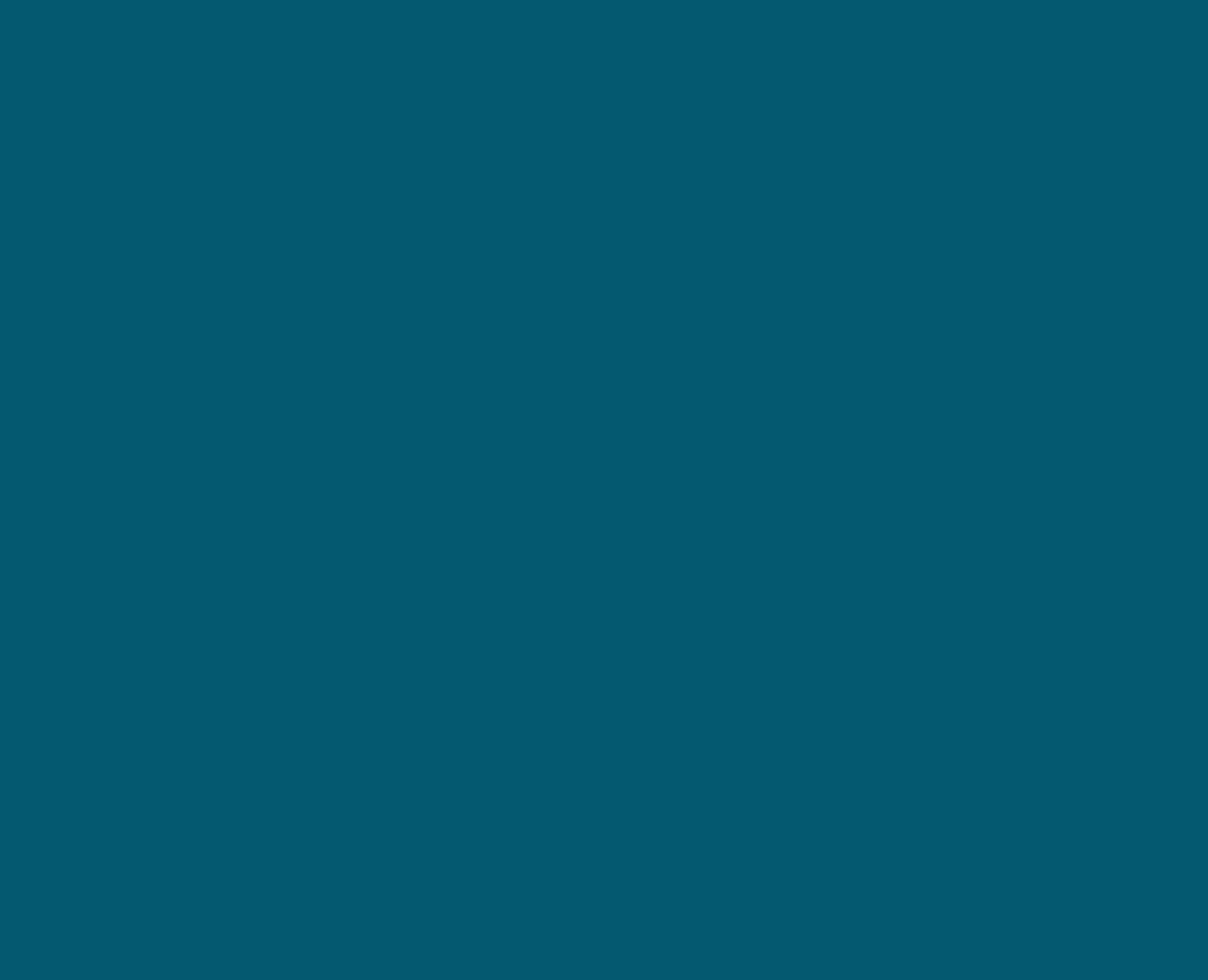 CQC – Determining a Rating
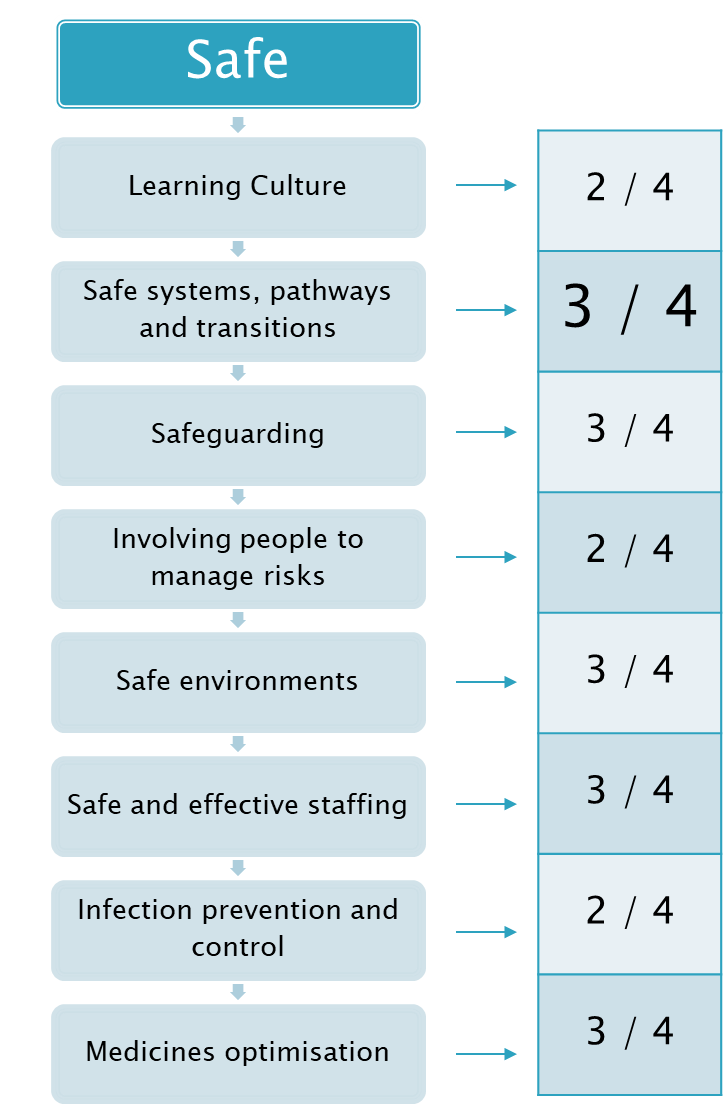 21 / 32
65.6%
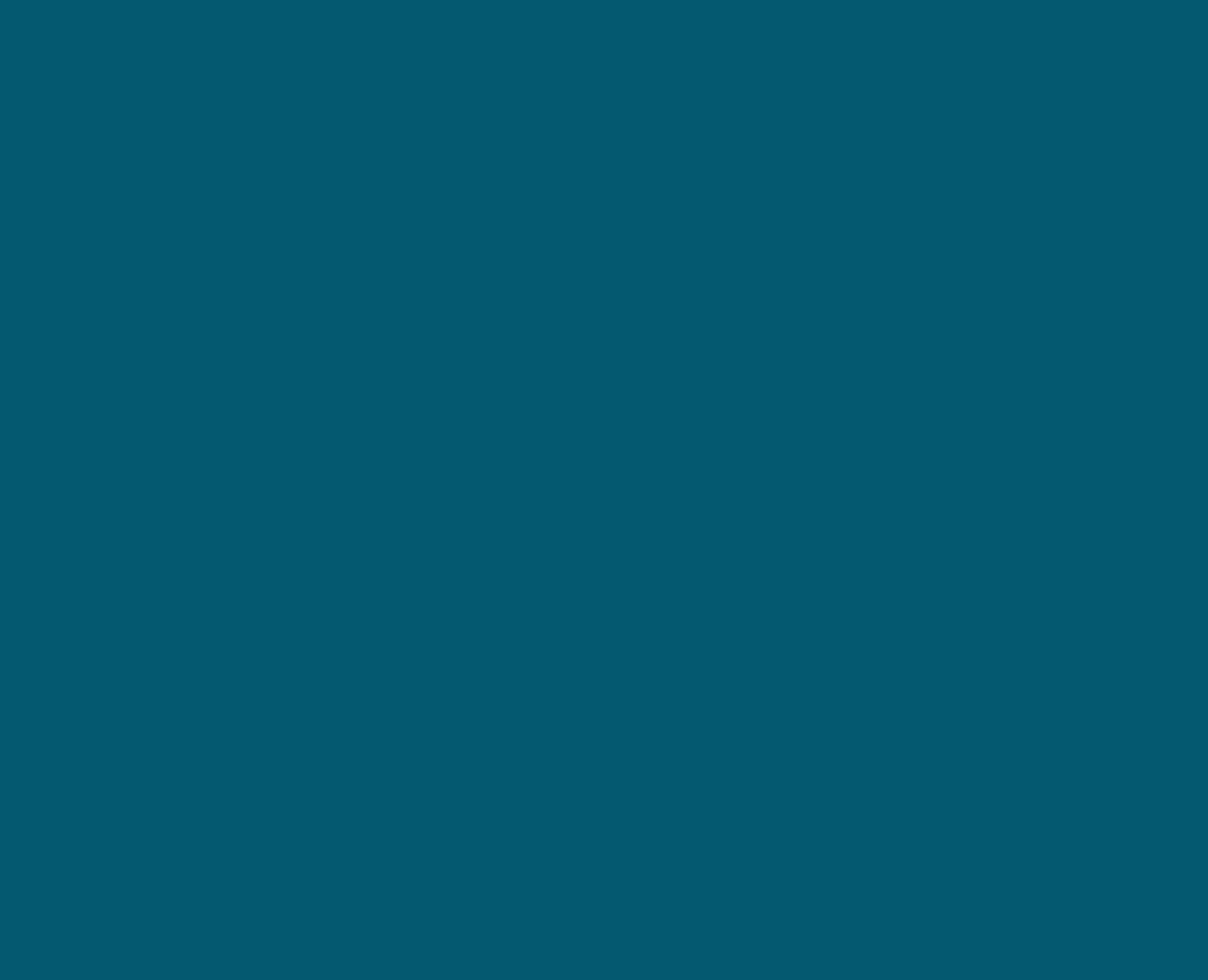 CQC – Overall Rating
Good
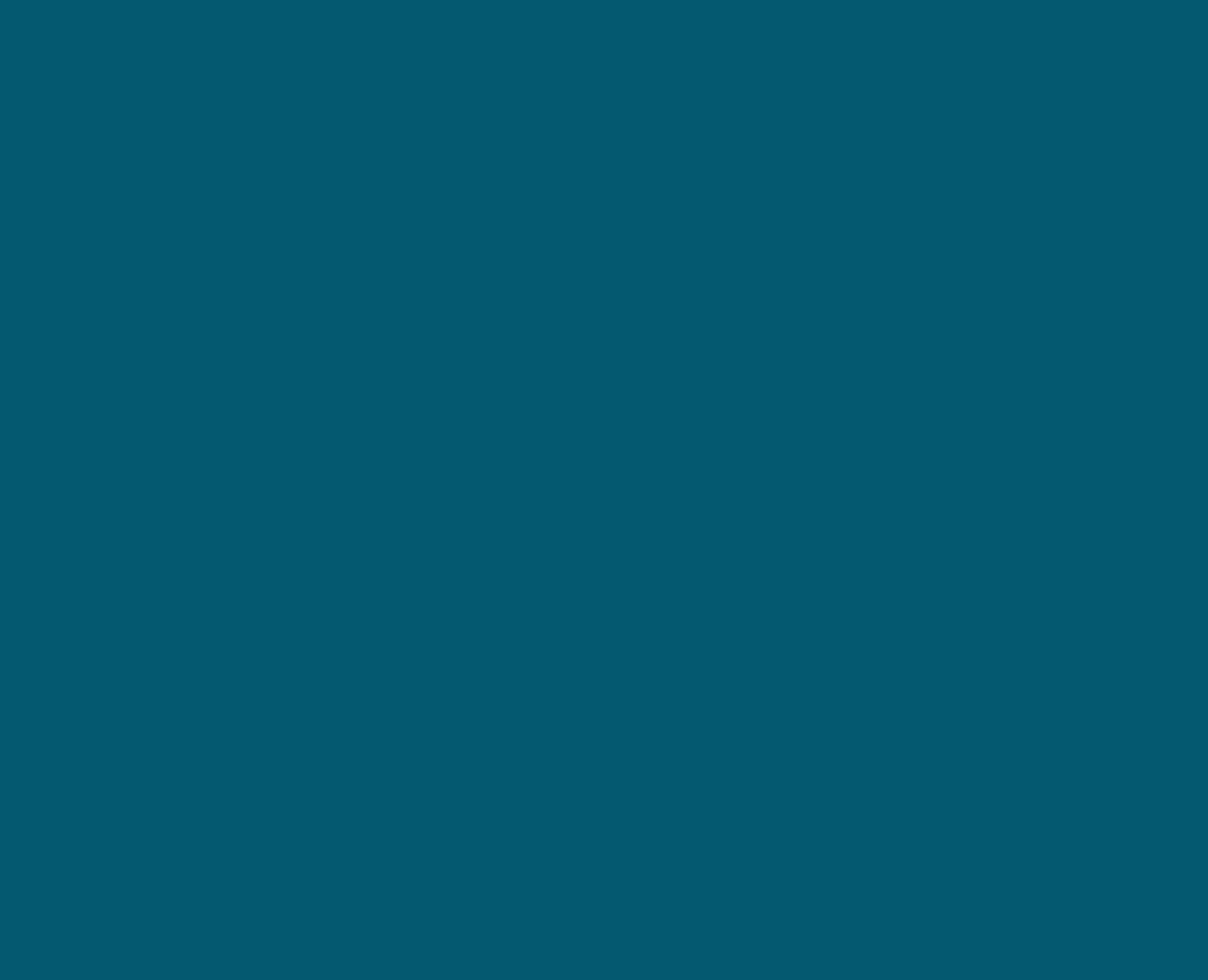 Acronyms